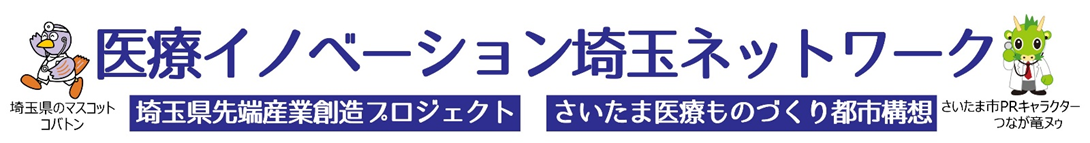 HOSPEX Japan 2021
共同出展企業募集
医療イノベーション埼玉ネットワークでは、医療・福祉施設のための設備・機器の総合展示会「HOSPEX Japan2021」への共同出展企業を募集いたします。（医療・福祉機器開発テクノロジー展エリア）
日 時
出 展 小 間 数
６社程度
募集
4小間(36㎡)
2021年11月24日(水)～26日(金)
10:00～17:00
会 場
東京ビッグサイト　西展示棟1･2ホール　（東京都江東区有明3-11-1）
出　展　費　用
お　申　し　込　み　期　限
1社あたり10万円
（税込、基本装飾のみ）
2021年6月30日(水)
午後5時まで
※応募多数の場合選考
※備品使用料等のオプション利用費は別途
お 申 し 込 み
「共同出展申込書」に必要事項をご記入の上、メールでお送りください
公益財団法人さいたま市産業創造財団　（担当：高井）
　 Mail ： iryou@sozo-saitama.or.jp
　 TEL   ： 048-851-6652
お　問　合　わ　せ
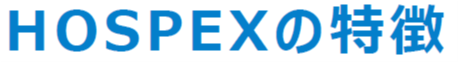 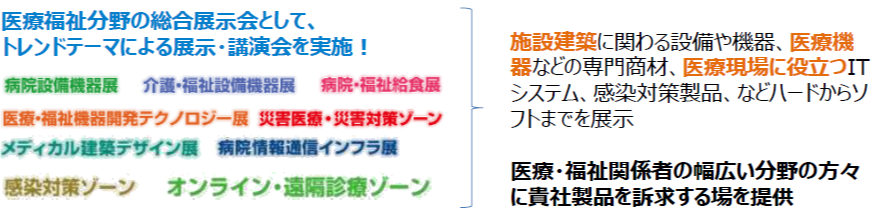 HOSPEX Japan 2021　共同出展申込書
申込期限
     6月30日（水）
午後5時
【お申し込み先】　
公益財団法人さいたま市産業創造財団　
担当：　事業企画課　高井
E-mail:　iryou@sozo-saitama.or.jp 
※必要事項をご記入の上、メールでお送りください
※応募多数の場合、選考資料となります